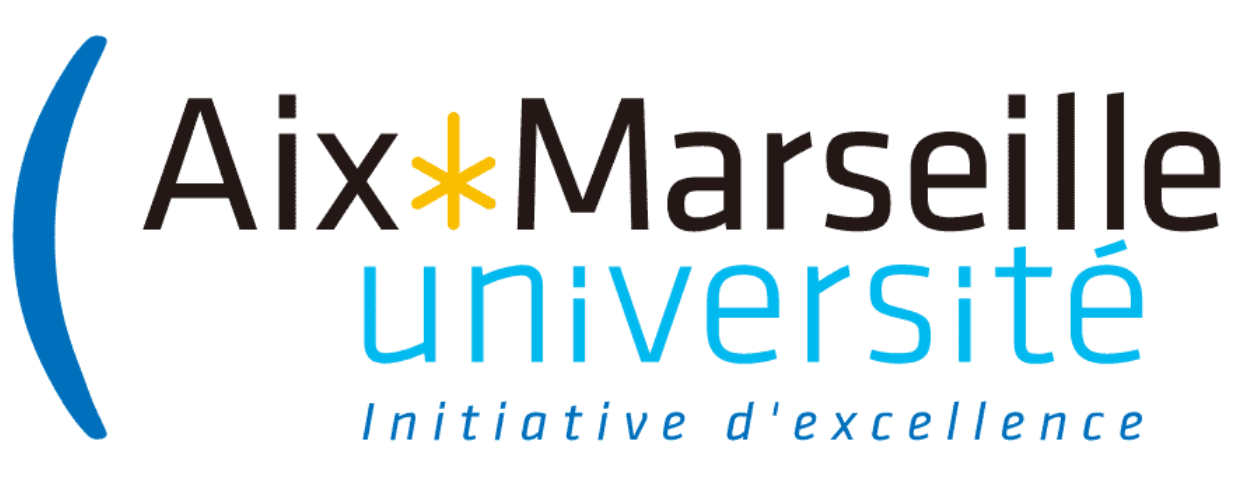 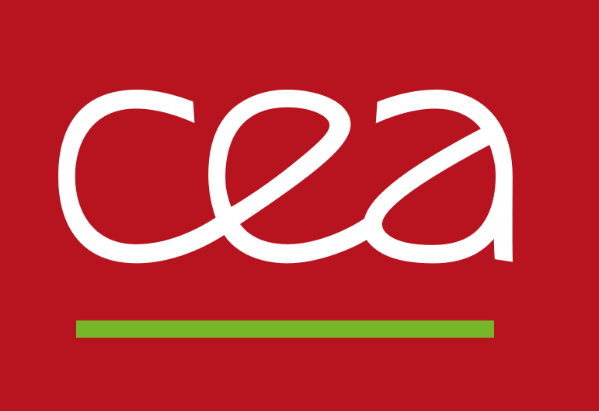 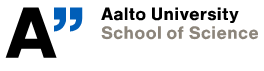 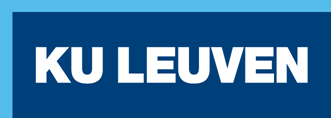 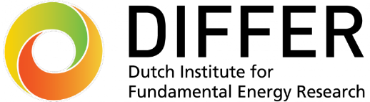 TSVV Task 5:  
“Neutral Gas Dynamics in the Edge”
VC16 discussion
D. Borodin et al.
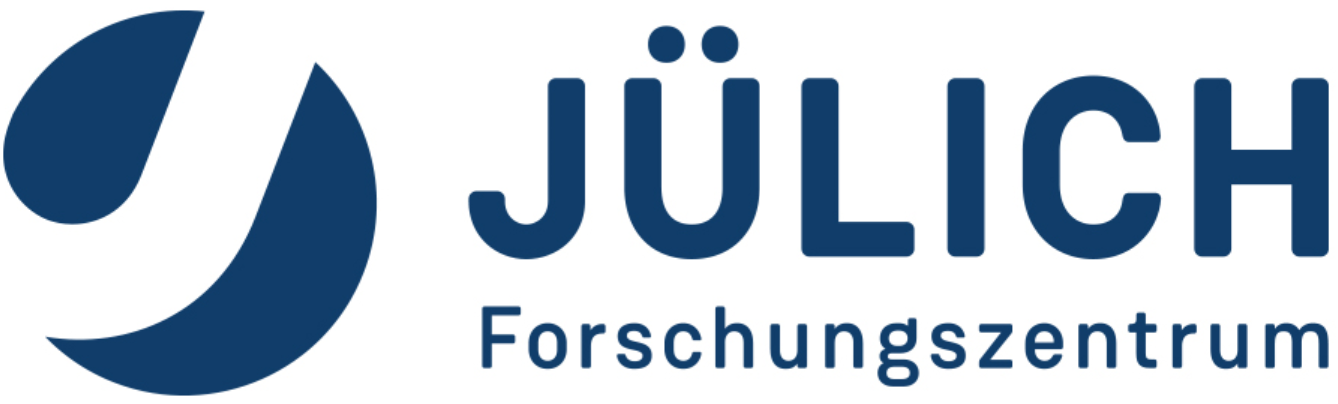 Focus group events
EUDAT-based simulation catalogue
Discussed with ACH-VTT (CP Anssi Kainulainen)
Documentation should be in Git->EIRENE/EIRENE_Supp
List of user names and list of devices to be provided..
Standard names like “dbor”, “dborodin”, “borodin” ?...
Machine names like “ITER”, “JET”, “ITERslab”, “AUG”, etc..

 
A&M data and CRMs
2nd Meeting with JACORA colleagues (U.Fanz, D.Wünderlich)
AMD Unit: GNAMPP 2 (iaea.org)
      Relevant IAEA CRP (molecules in edge plasma) should start 2023
Interesting progress reported by A.Holm and F.Cianfrani
Reporting and Publications
RU repots
Do we need a special meeting for that?..
List of items correlating with IMS!
Several highlight slides (1-2 tops 3 per topic!)

 
Publications
Out 1st joint NF paper is online https://doi.org/10.1088/1741-4326/ac3fe8
 Please use it as a standard reference to TSVV-5 activities and EIRENE developments!

PB rules should be taken more serious next year!
Deliverables 2021 (IMS, approved)
The leaning of the code should begin aimed at segregating the compact numeric core free from branching (for more details see the proposal). The concept and the 1st code version following it at least for a selected application case should be provided by the end of the year.

The main application ("portfolio") and related CI cases should be defined including predictive modelling for ITER and DEMO utilizing the new capabilities to be provided be provided: improved CRMs, FKH and improved paralellization.

The FEM FW model as well as a simulation case for MAGNUM-PSI coupled with it and EIRENE-EUNOMIA code-code validation in a view of possible unification and capabilities transfer should be provided by the end of the year.

CRM and FKH progress report: definition of the related verification/validation cases (including JET and MAGNUM-PSI), test beds and figures of merit for performance and accuracy assessment should be defined etc. Detailed strategy for code/data modifications should be elaborated.

Report on fundamental A&M data (and postprocessing tools) in AMJUEL and other EIRENE-related databases.

Execute standalone EIRENE simulations with vibrationally excited hydrogen molecules and assess functionality of the code for slabs, JET and MAGNUM-PSI.

All deliverables, but 6 are good progressing except to 3/6 months delay of the task/ACH start, we are gaining on the initial plan for this year (I would wish for tolerance for 2021 delay by 1-2 months).
EIRENE simulations with improved CRMs suffer from unoccupied vacancy in FZJ till mid. Oct. 2021.
Thanks for the attention!